Moocs and K12 Cloud
Privacy regulations and Risk Management

Discovery Education Canada(Dean Shareski), BD&P (Jim Swanson), Alberta Distance Learning Centre (Verena Roberts), National Research Council Canada (Stephen Downes)
What are MOOCs
Massive – by design
Open – gratis and libre
Online – vs. blended and wrapped
Courses – vs. communities, websites, video collections, etc
cMOOCs vs xMOOCs
xMOOCs – the Big Elite Universities Way
Collections of centralized resources
Mass events (like videos, live events)
Automated grading etc.
cMOOCs – the Connectivist Way
Based on community, conversation, culture
Most importantly, are distributed
The Connected Application
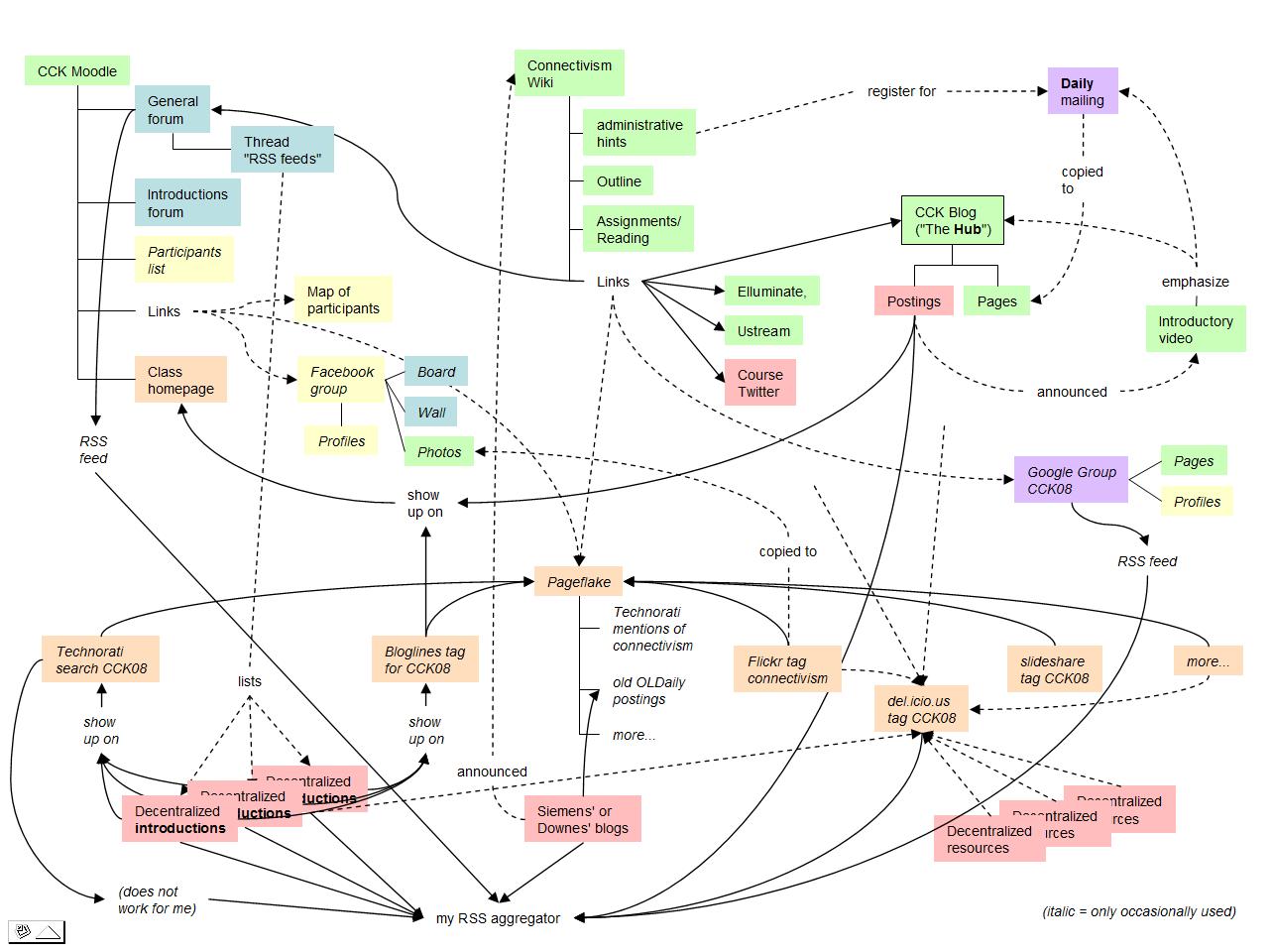 http://x28newblog.blog.uni-heidelberg.de/2008/09/06/cck08-first-impressions/
Privacy & Security:the Centralized Version
Downloading and Reuse – copyright implications, tracking, and phone calls from large corporations
Data collection – “all your student records are belong to us”
Data breaches – password reuse, identity information
Spam, marketing and other unwanted messaging
Privacy & Security:the Decentralized Version
Downloading and Reuse – copyright implications, tracking, and phone calls from large corporations
Introduction of untested resources in to the network
Bullying and abuse in hidden nooks and crannies
Information policies of third party applications, such as Facebook